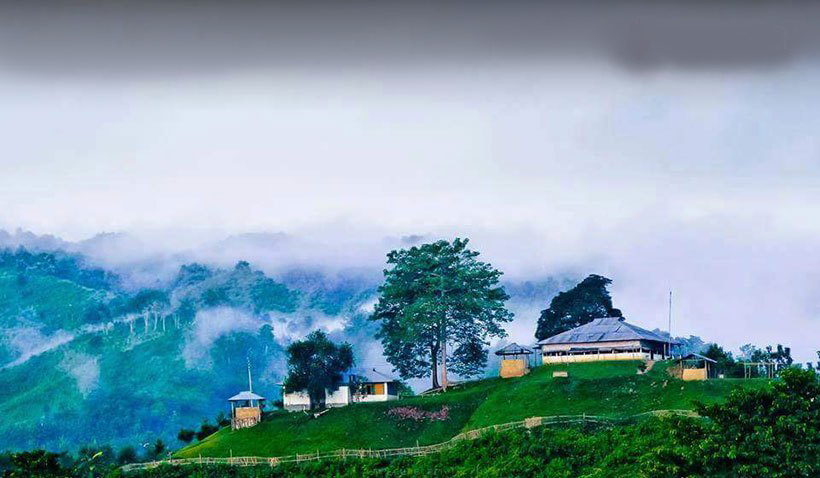 আজকের পাঠে সবাইকে
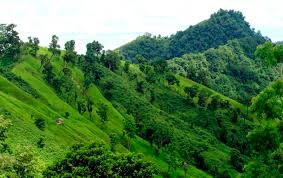 শুভেচ্ছা
পরিচিতি
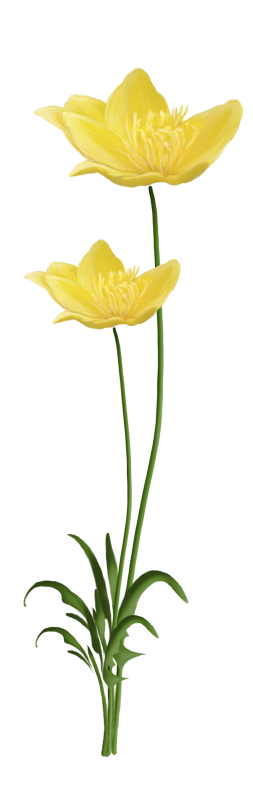 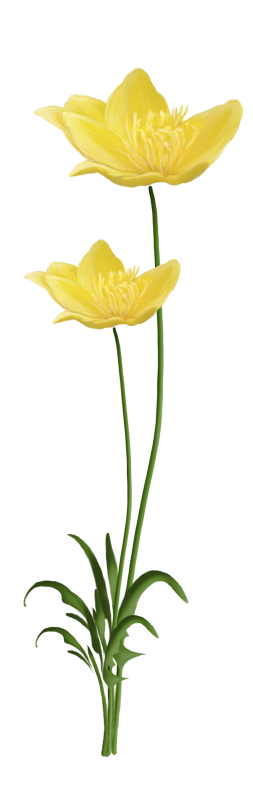 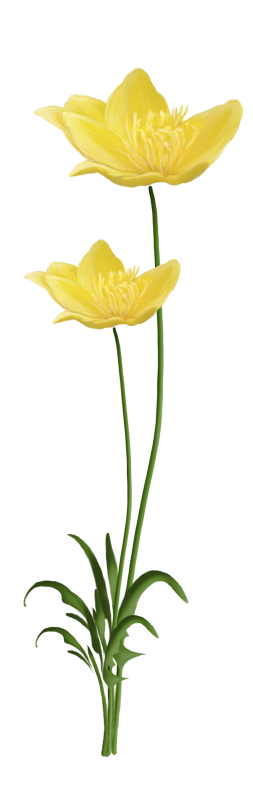 বিষয়ঃপরিচিতি
শিক্ষক পরিচিতি
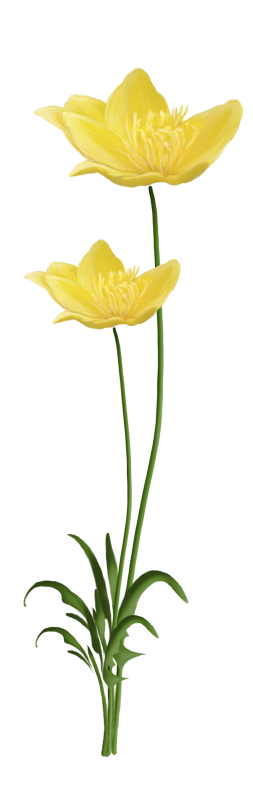 শ্রেণি-পঞ্চম
বিষয়-বাংলাদেশ ও বিশ্ব পরিচয়।
অধ্যায়: ৩ বাংলাদেশের ক্ষুদ্র নৃ-গোষ্ঠী।
পাঠ-চাকমা।
মোঃরফিকুল ইসলাম
সহকারী শিক্ষক 
৩৬নং পূর্ব ভাষানচর স: প্রাথমিক বিদ্যালয়
সদরপুর, ফরিদপুর।
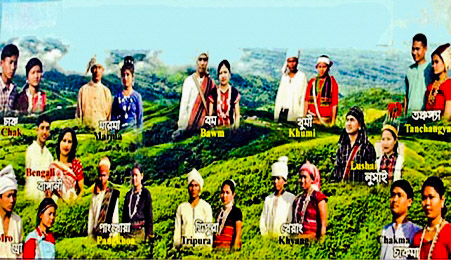 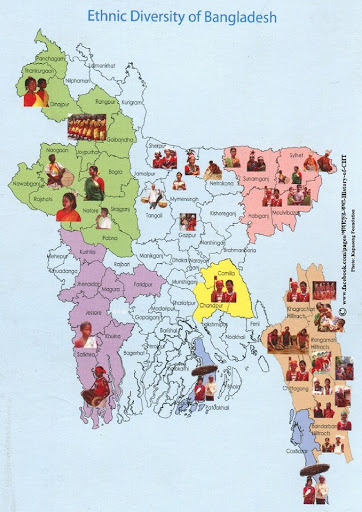 বাংলাদেশের বিভিন্ন ক্ষুদ্র নৃ-গোষ্ঠি।
চলো একটি ভিডিও দেখি।
আজ আমরা আলোচনা করবো চাকমা উপজাতি নিয়ে।
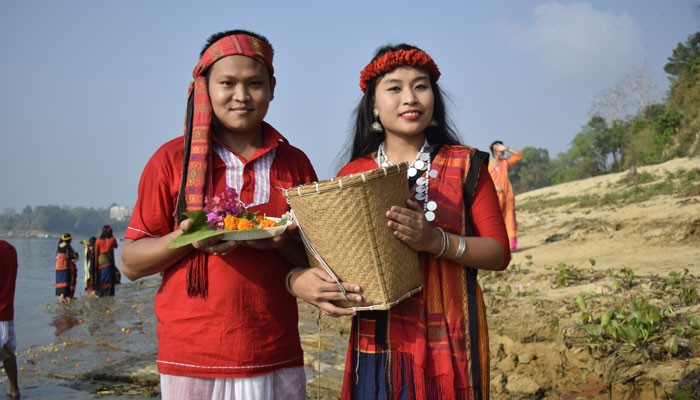 চাকমা
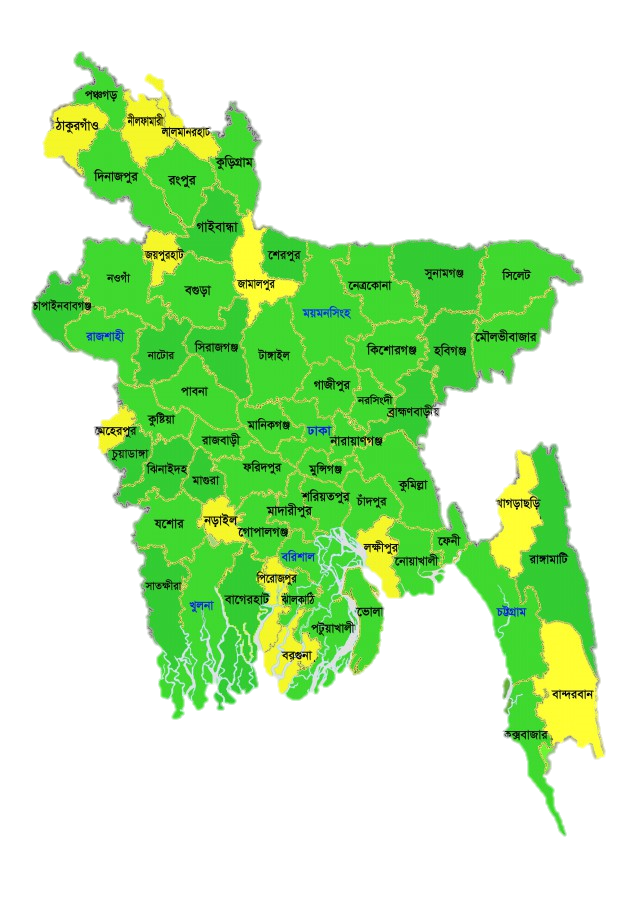 খাগড়াছড়ি
রাঙ্গামাটি
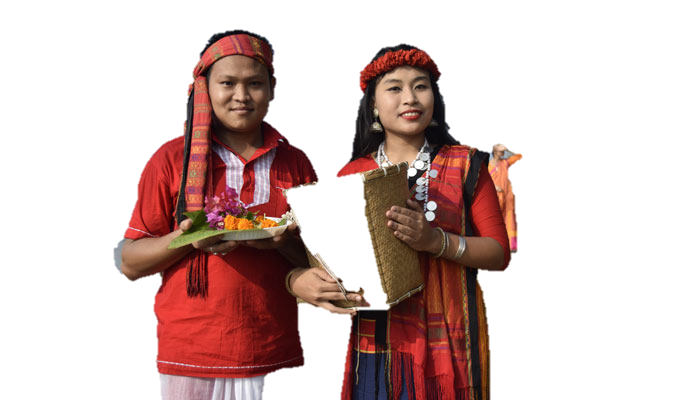 চাকমা
শিখনফল
২.৩.১ বিভিন্ন ক্ষুদ্র নৃ-গোষ্ঠির নাম বলতে পারবে।
২.৩.২ চাকমাদের পোশাক,খাদ্য ও উৎসব সম্পর্ক বর্ননা করতে পারবে।
২.৩.৩ চাকমাদের জীবনধারা ও সংস্কৃতির প্রতি শ্রদ্ধাশীল হবে।
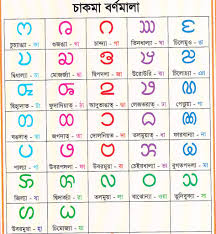 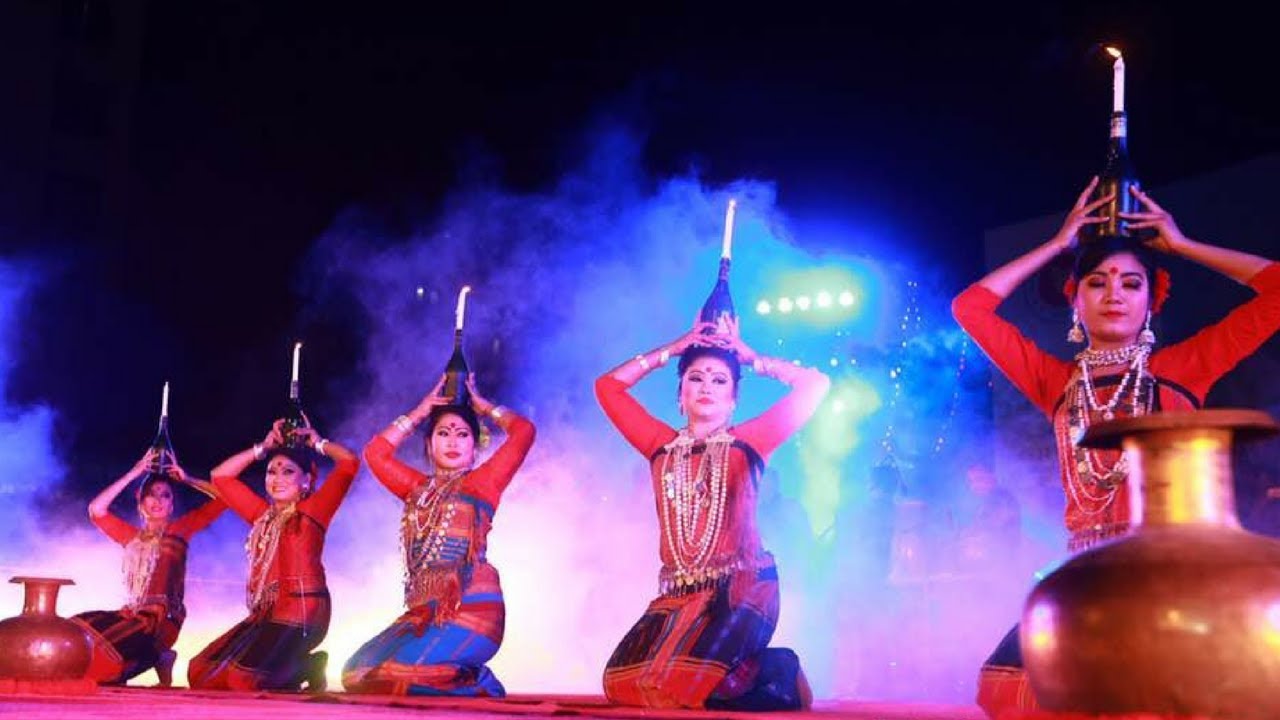 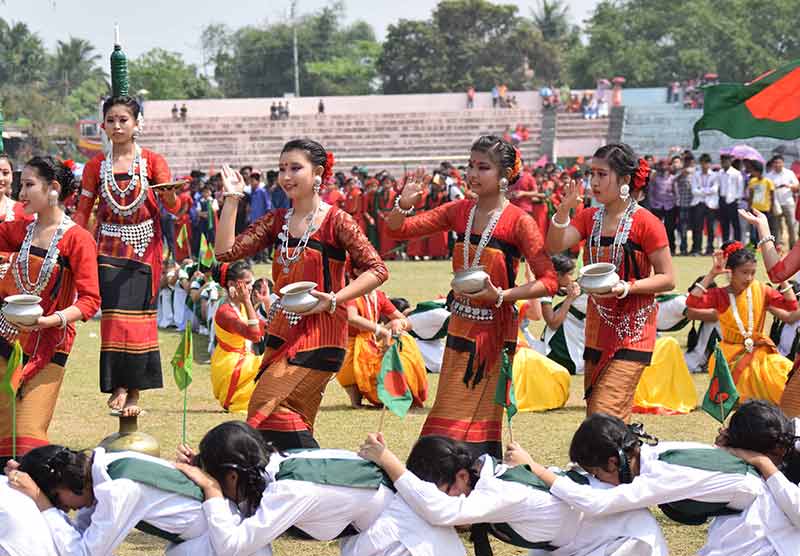 চাকমা নিজস্ব সাংস্কৃতিক উৎসব।
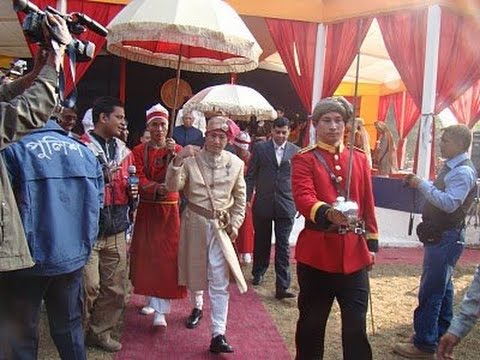 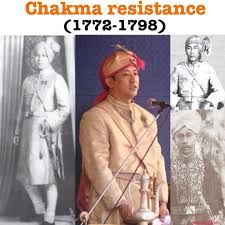 চাকমা রাজা
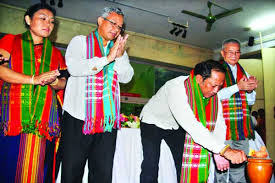 কারবারি
চাকমাদের গ্রাম প্রধান (কারবারি)
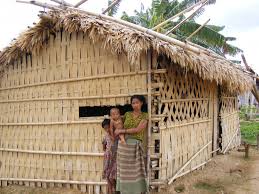 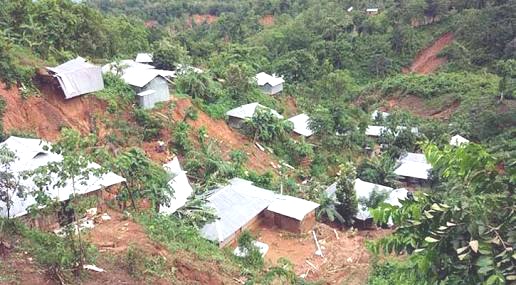 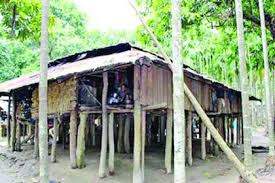 চাকমাদের বাড়ি বাঁশ ও কাঠ দিয়ে তৈরি।
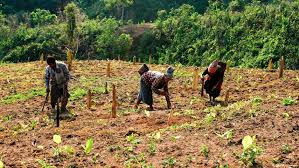 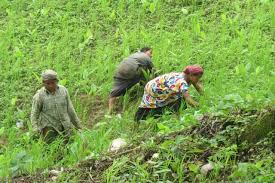 চাকমাদের জুম  চাষ।
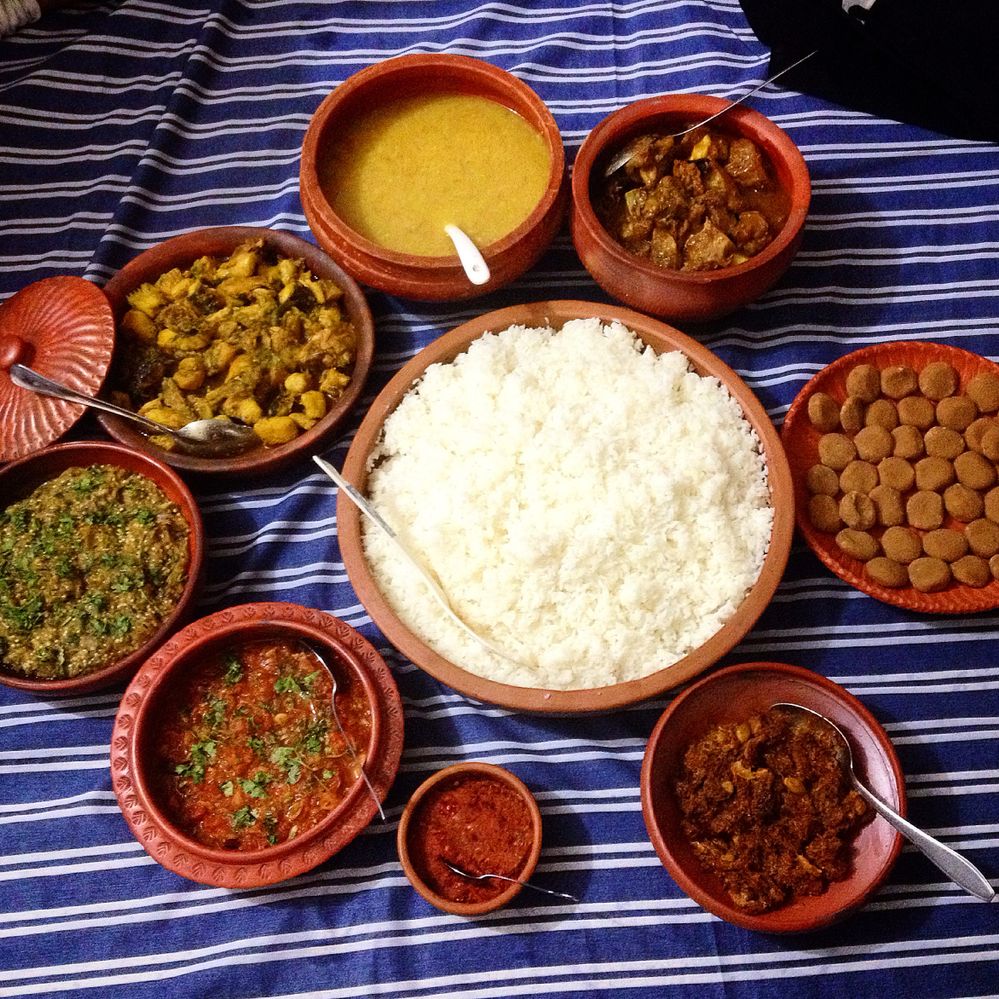 চাকমাদের প্রধানখাবার ভাত।
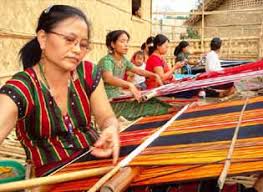 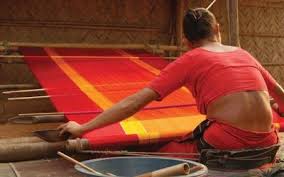 চাকমারা নিজস্ব তাঁতে কাপড় তৈরি করেন।
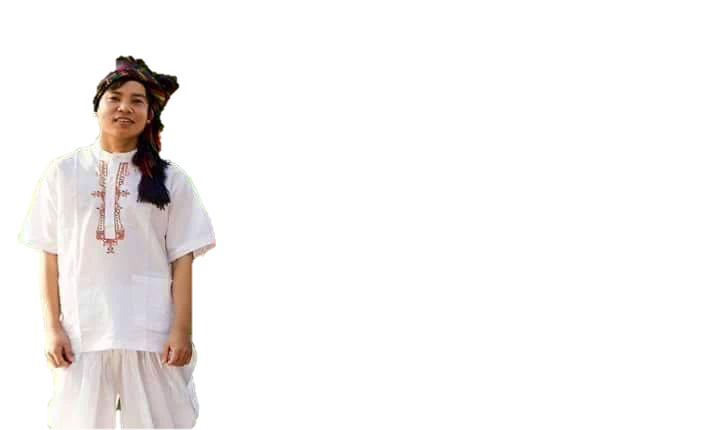 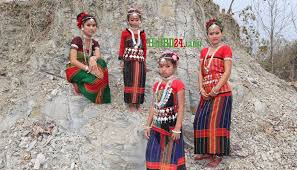 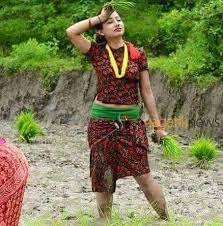 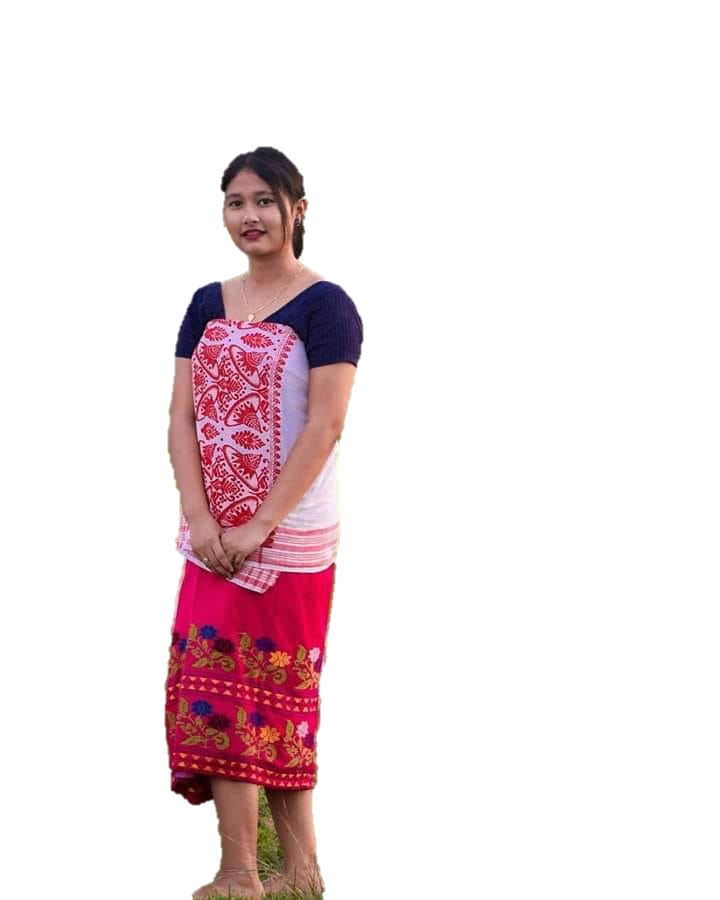 চাকমাদের পোশাক।
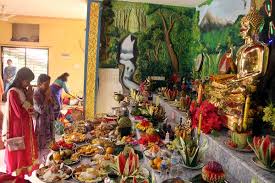 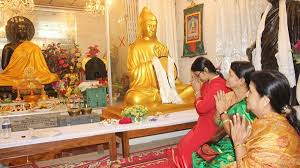 চাকমাদের বৌদ্ধ পূর্ণমা উৎসব পালন।
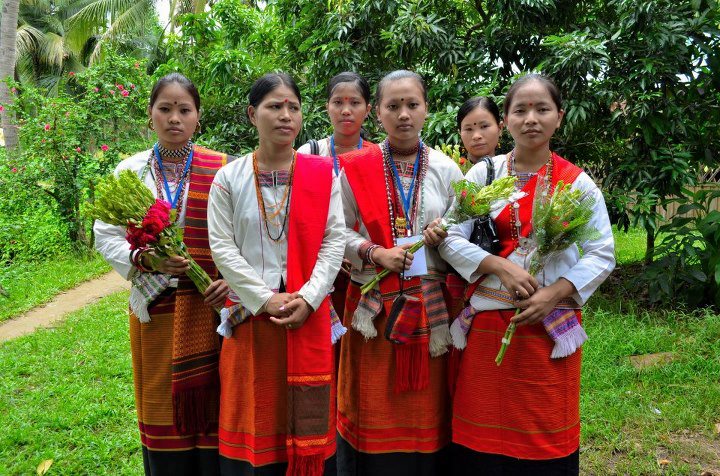 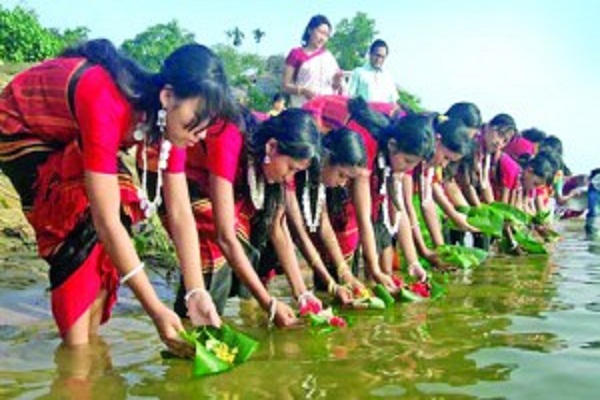 চাকমাদের বিঝু উৎসব পালন।
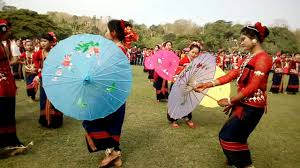 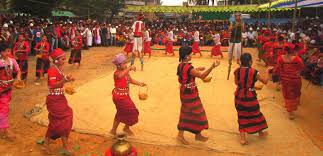 চাকমাদের বর্ষবরণ উৎসব পালন।
পাঠ্য বইয়ের সাথে সংযোগঃ
তোমাদের পাঠ্য বইয়ের ১০ পৃষ্ঠা বের কর এবং নিরবে পড়ে দলে আলোচনা কর।
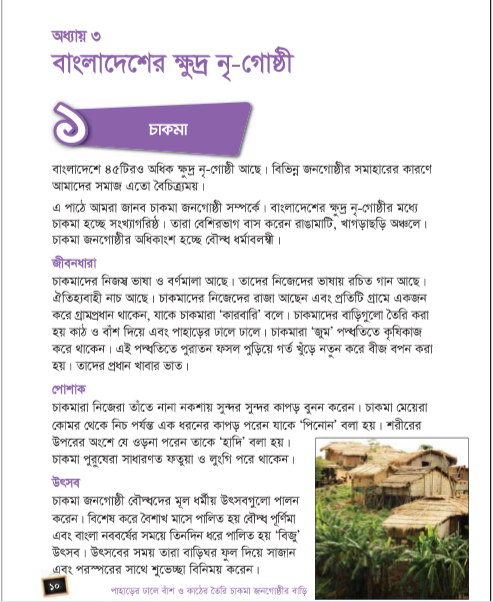 দলগত কাজ
দলগত কাজ
জবা
জুই
গোলাপ
চাকমাদের ২টি উৎসবের নাম লিখ।
চাকমা মেয়ে ও ছেলেদের পোশাকের নাম লিখ।
চাকমারা কোথায় বাস করে?চাকমাদের প্রধান খাবার কী?
জোড়ায় কাজ
১।শূন্যস্থান পূরণ করঃ
ক) বাংলাদেশে ------অধিক ক্ষুদ্র নৃ-গোষ্ঠি রয়েছে।
খ) চাকমাদের চাষাবাদ পদ্ধতির নাম------------------।
গ) বাংলা নববর্ষর সময় চাকমারা ------------উৎসব পালন করে।
ঘ) চাকমা জনদগোষ্ঠি------দের ধর্মীয় উৎসব পালন করে।
মূল্যায়ন
সংক্ষেপে উত্তর দাওঃ
১। চাকমাদের গ্রাম প্রধানকে কী বলে?
২। চাকমাদের চাষাবাদ পদ্ধতি কেমন? ২টি বাক্যে লিখ?
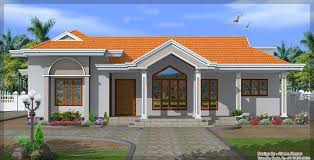 বাড়ির কাজ
১। তোমাদের জীবনধারা ও চাকমাদের জীবনধারা মধ্যে যে ভিন্নতা লক্ষ্য করা যায় তা ৩টি বাক্যে লিখে আনবে।
ধন্যবাদ
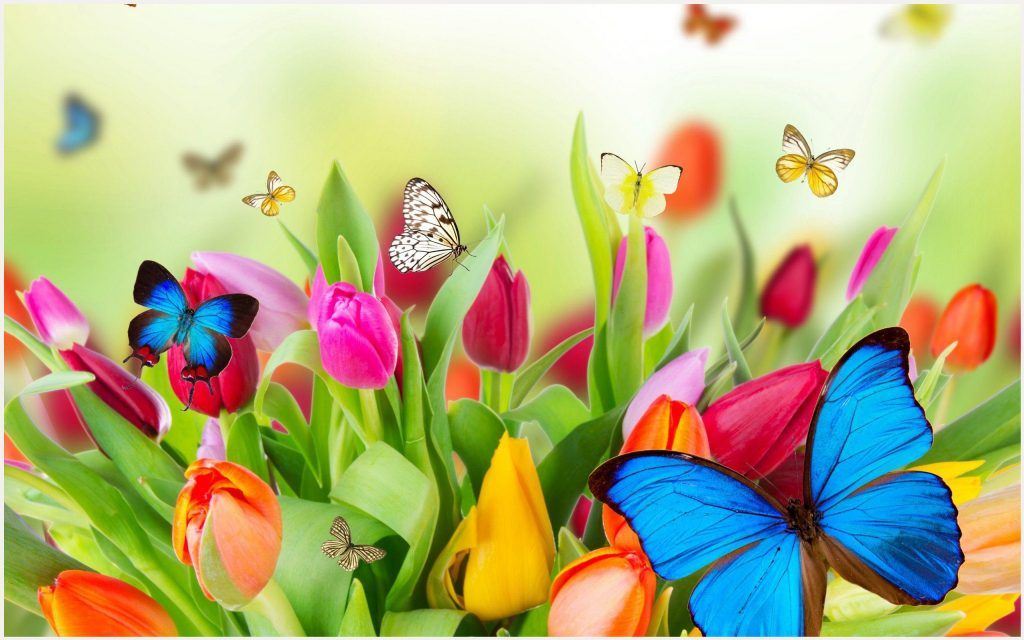 সবাইকে